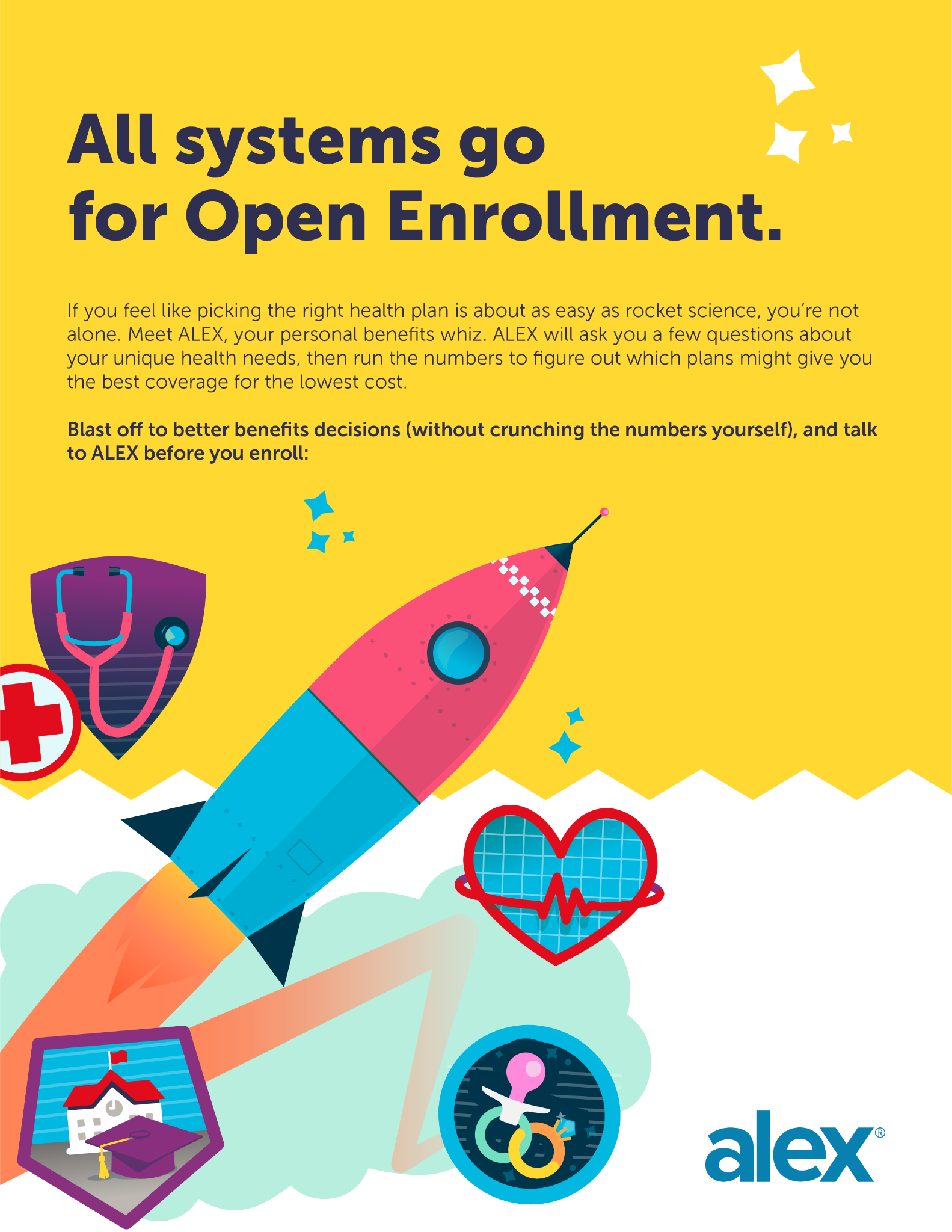 ¡Despegue para tomar mejores decisiones sobre sus beneficios!
Open Enrollment es la época del año en la que usted puede tomar decisiones importantes sobre su atención médica durante el próximo año. ALEX está aquí para aminorar el estrés que causa tomar esas decisiones.
[TYPE LINK HERE]
YOUR LOGO HERE